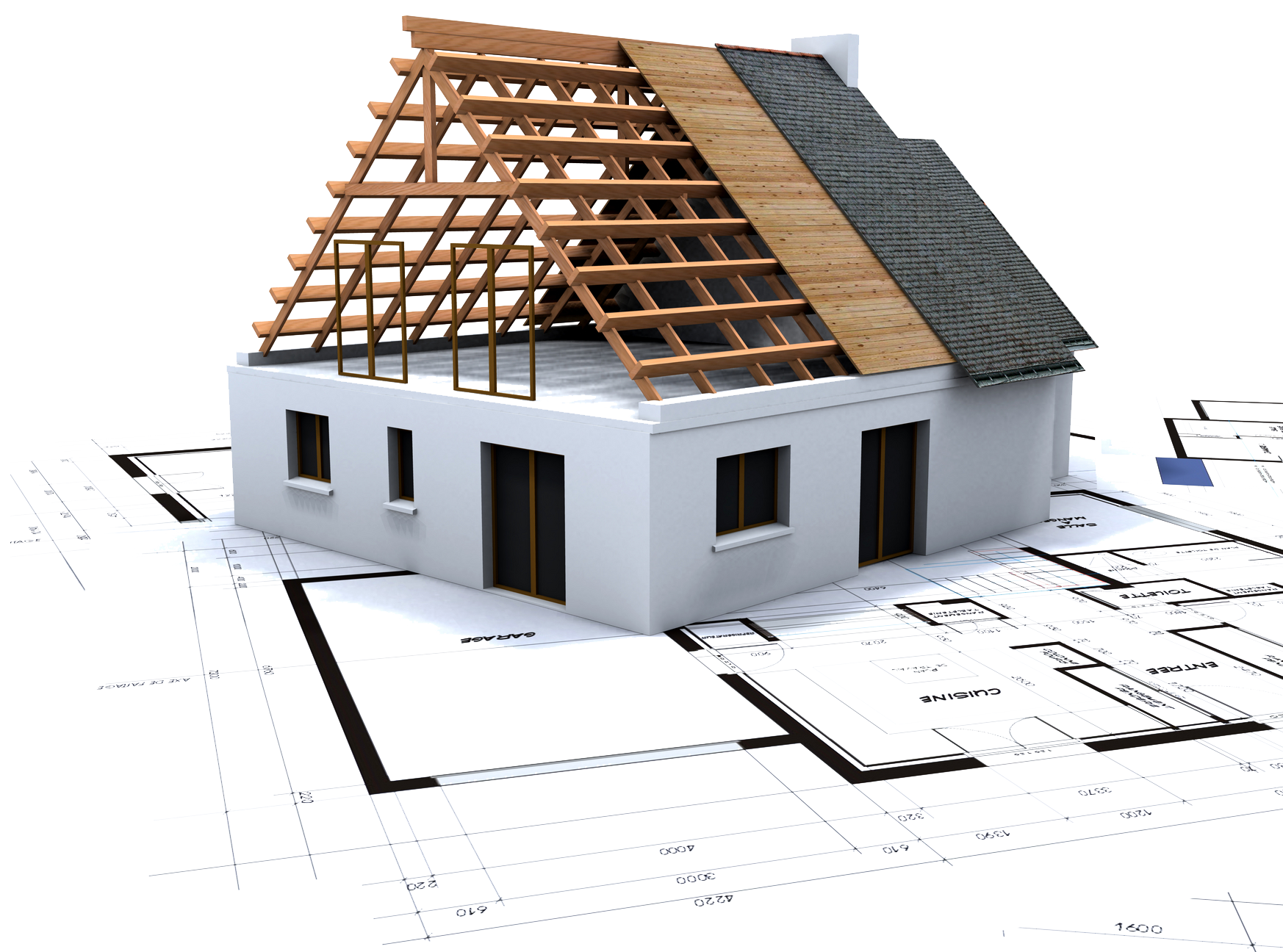 Unless the Lord
Builds the House!
Joshua 24:14-15
Psalm 127:1
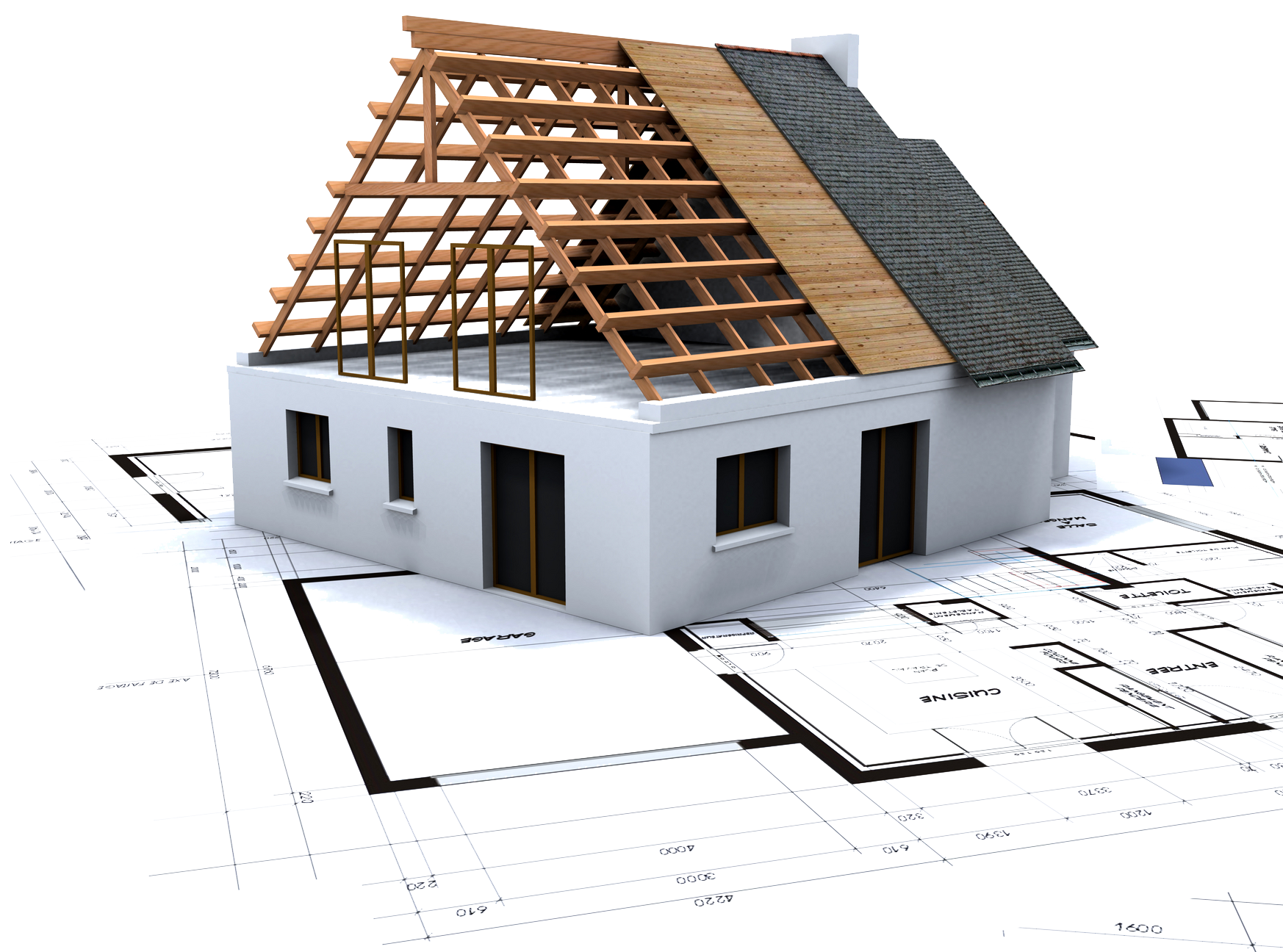 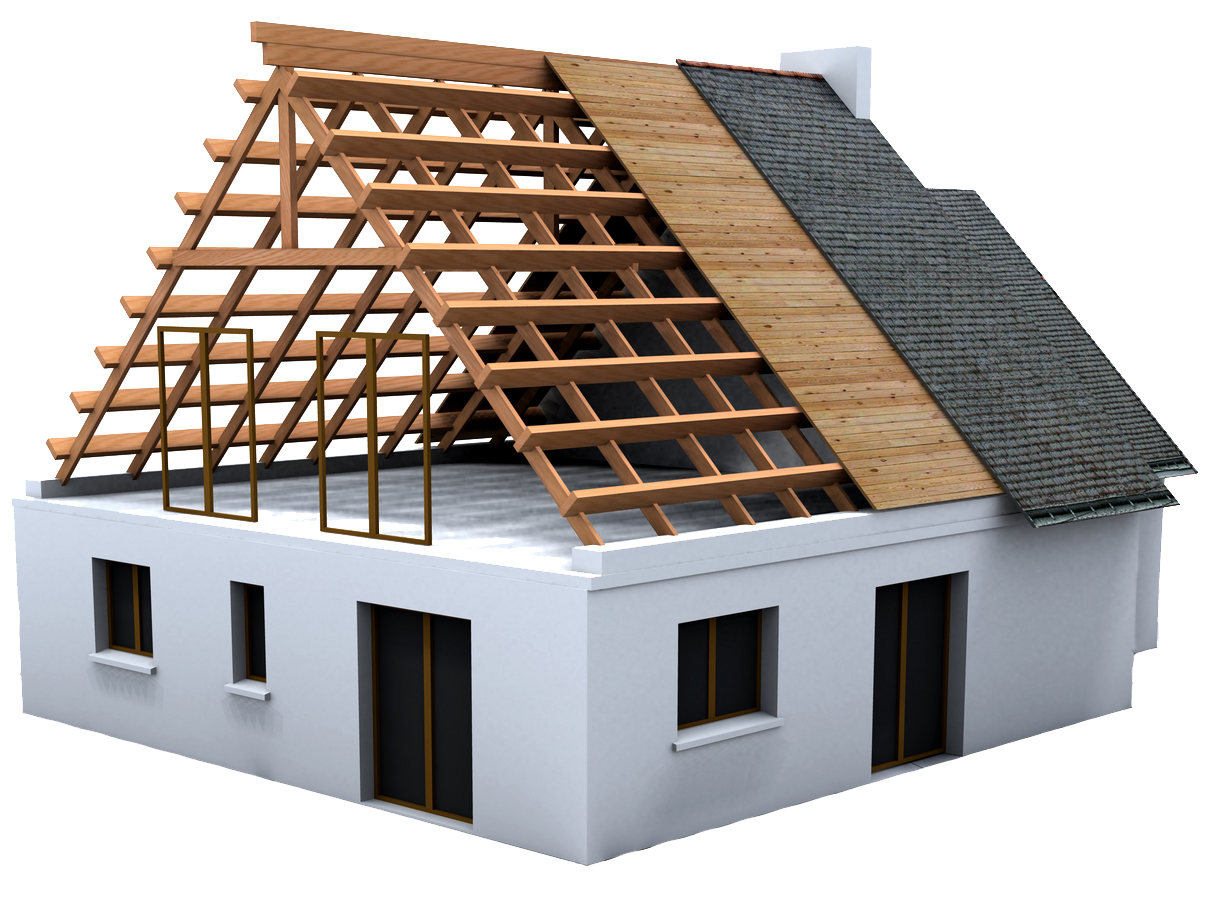 Unless the Lord builds the house!
Unless the Lord
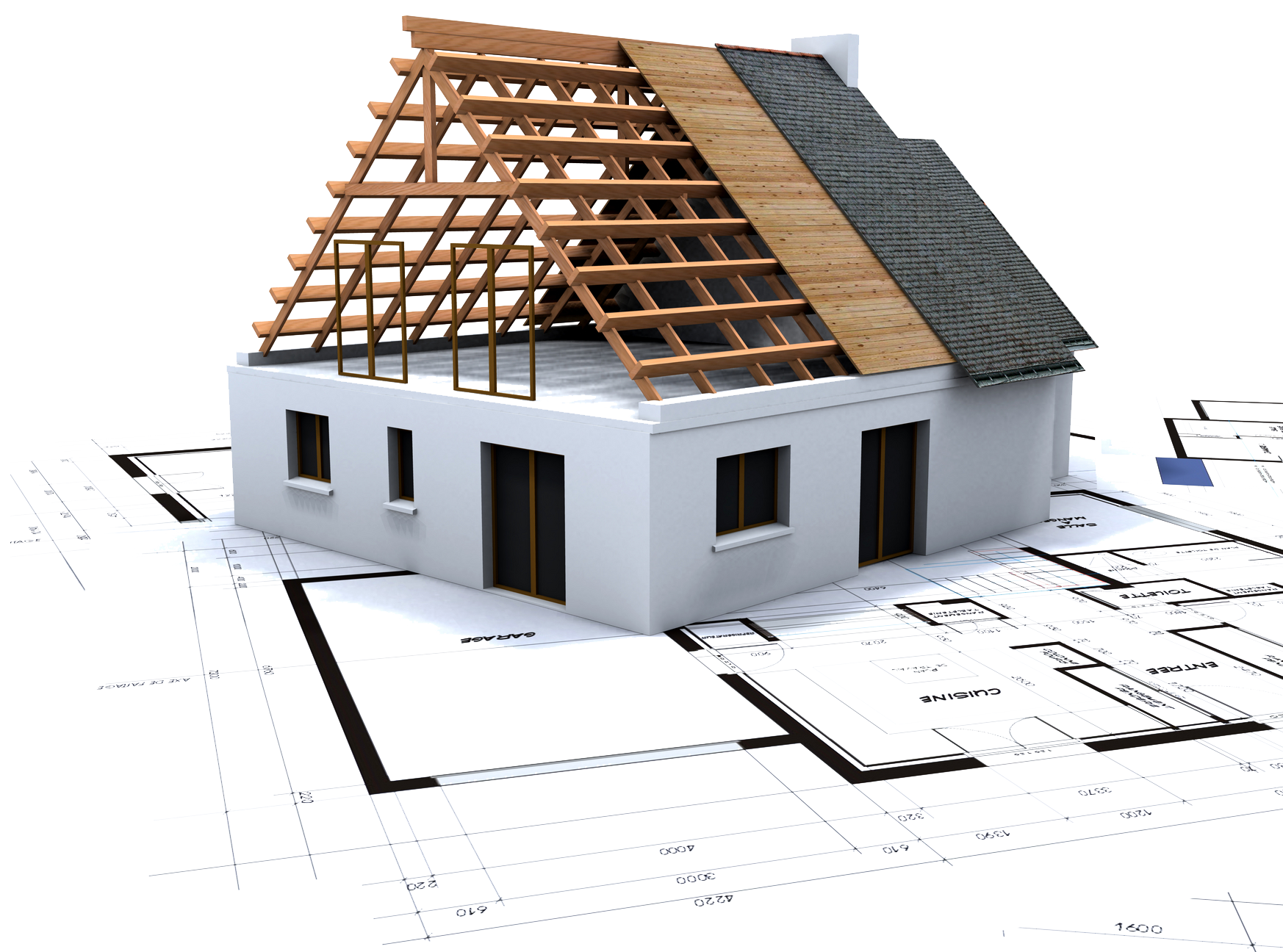 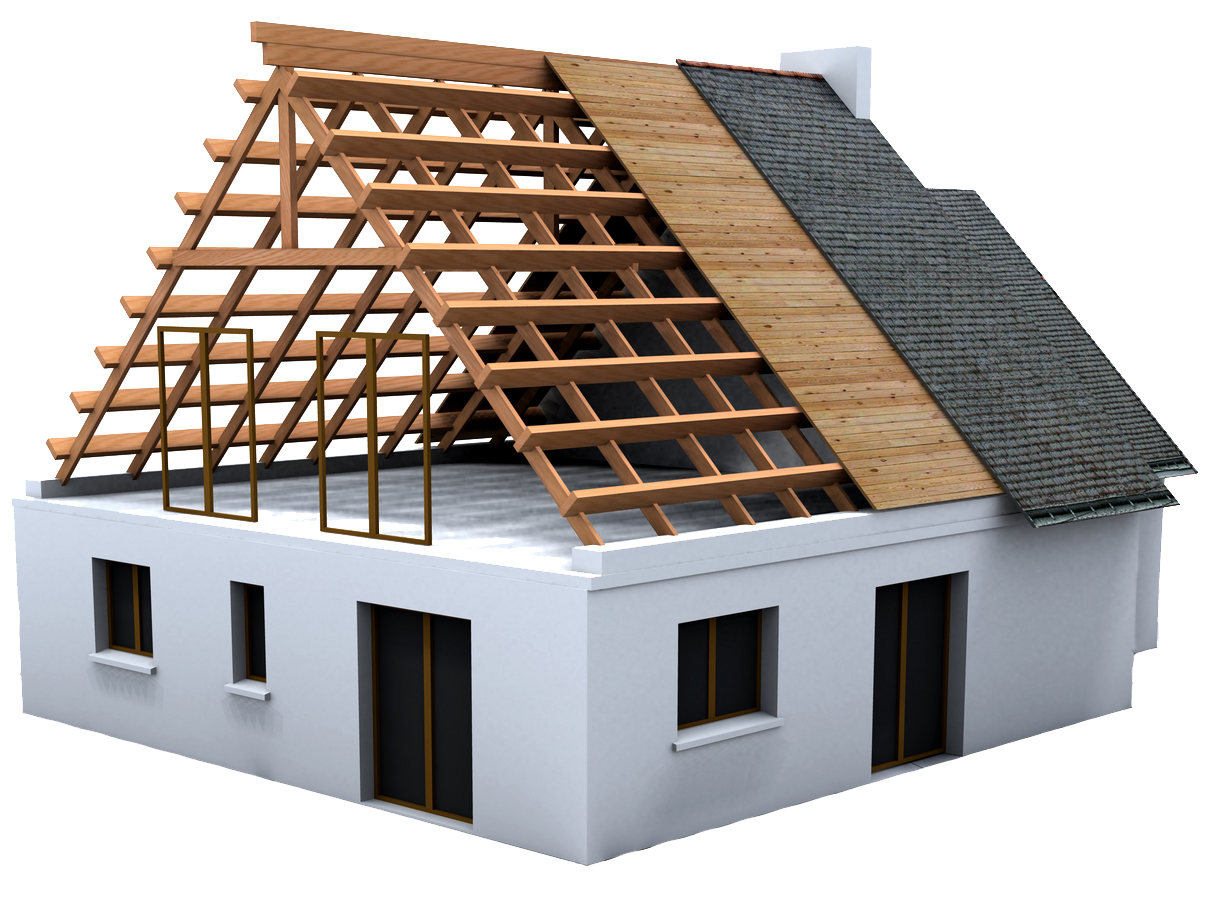 Builds the House!
Unless the Lord
Builds the House!
Marriage
1 out of every 2 marriages ends in divorce
Average marriage today lasts 7 years
90% more likely to get divorced if both partners have had previous marriages
Children of divorce are at least 40% more likely to get divorced
63% of American children grow up with both biological parents (the lowest figure in the Western world)
While the population is increasing, the number of marriages is decreasing
Unless the Lord
Builds the House!
Shacking Up
65% of couples who marry live together first
Approx 14 million unmarried partners living together
55% of Americans approve of it
68.8% of senior boys & 64% of senior girls believe it is a good idea for a couple to live together before getting married 
41% of American women aged 15-44 have cohabited at some point
43% in their 20s believe cohabiting couples should receive the same benefits as married couples 
At least 10,000 employers in the U.S. offer domestic partner health benefits for their employees (95% of those provide to same-sex partners)
49% of Americans believe cohabitation reduces the risk of divorce
Cohabiters are 50% more likely to have marriages that end in divorce
12% of couples cohabitate end up with a marriage lasting 10+ years
Unless the Lord
Builds the House!
Parenting
40% of all births are to unmarried women 
47% feel that cohabitation makes no difference to the children living in the home
50% of all American children will witness the breakup of a parent’s marriage before they reach their 18th birthday. Of these, close to half will also see the breakup of a parent’s second marriage
About 40% of children are expected to live in a cohabiting household at some point
40% of children growing up in America today are being raised without their fathers. 
70% of long-term prison inmates grew up in broken homes
Unless the Lord
Builds the House!
Homosexuality
41% of Americans favor gay marriage
57% of American oppose gay marriage
Public support for gay marriage has seemingly increased about 1% annually over the last two decades
Statisticians predict a majority of Americans will support gay marriage some time in this decade
Yet homosexuals still only compose 3-4% of American society
Here’s the latest:  “Transgender Girl Scout Policy”
Unless the Lord
Builds the House!
Teen Suicide
Suicide is the third-leading cause of death for 15- to 24-year-olds, surpassed only by accidents and homicide.
Close to 5,000 teenagers commit suicide in America every year (12-13 per day)
Unless the Lord
Builds the House!
Average Teen’s Time
8.1 hours per day sleeping
7.5 hours per day attending class & doing homework
7.6 hours watching TV, playing video games or surfing the Internet
Due to multitasking capability, they pack an average of nearly 11 hours of media content into that 7.6 hours. 
Approx. 4,000 studies done examining TV's effects on children
Hours/year avg. American youth watches television: 1,600 hours
Hours/year avg. American youth spends in school: 900 hours 
Minutes/week avg. child watches television: 1,800 minutes
Minutes/week avg. child spends in meaningful conversation with their parents: 3.5 minutes (30 seconds per day)
Unless the Lord
Builds the House!
Teenage Sex
70% of teens have had intercourse by 19
21 states allow minors to access contraceptive 
	services without a parent’s involvement.
80% of parents think contraception & protective practices should be taught as part of a comprehensive sex education course
15-24 year olds account for nearly 50% of the 18.9 million new cases of STIs each year
All 50 states allow minors to consent to STI services without parental involvement
Each year, almost 750,000 teen girls (15–19) become pregnant
The U.S. teen pregnancy rate continues to be one of the highest in the developed world
34% of young women become pregnant at least once before they reach the age of 20
Unless the Lord
Builds the House!
Abortion
Approx. 4 million live births in America each year 
Approx. 1.2 million murders of unborn children each year
22% of all U.S. pregnancies end in abortion
Approx. 50 million unborn children have been murdered since 1973
Florida has the 3rd highest abortion rate behind CA & NY
50% of U.S. women obtaining abortions are younger than 25 
Teenagers obtain 17% (204,000)
29% of teen pregnancies end in abortion 
More than 50% of parents support a teen’s choice to have an abortion
40% of minors having an abortion say neither of their parents knew it
36 states require a minor seeking an abortion involve her parents in the decision
47% of women who have abortions had at least one previous abortion
Medication abortions account for approx. 17% of all abortions
Unless the Lord
Builds the House!
Teen Drug Use
50% of teenagers report drinking in last 30 days
71% of teenagers report drinking in the last year
72% of young people have consumed alcohol by end of high school
37% of young people have consumed alcohol by 8th grade
44% of young people have tried cigarettes by 12th grade
20% of 12th graders is a current smoker
About 3,000 teens smoke their first tobacco cigarette each day 
20% of teenagers report using marijuana in last 30 days
34% of teenagers report using marijuana in the last year
46% of 12th graders have used marijuana at some point
67% of 10th graders said they could easily gain access to marijuana
15% of teenagers have used amphetamines in non-prescriptive ways
Unless the Lord
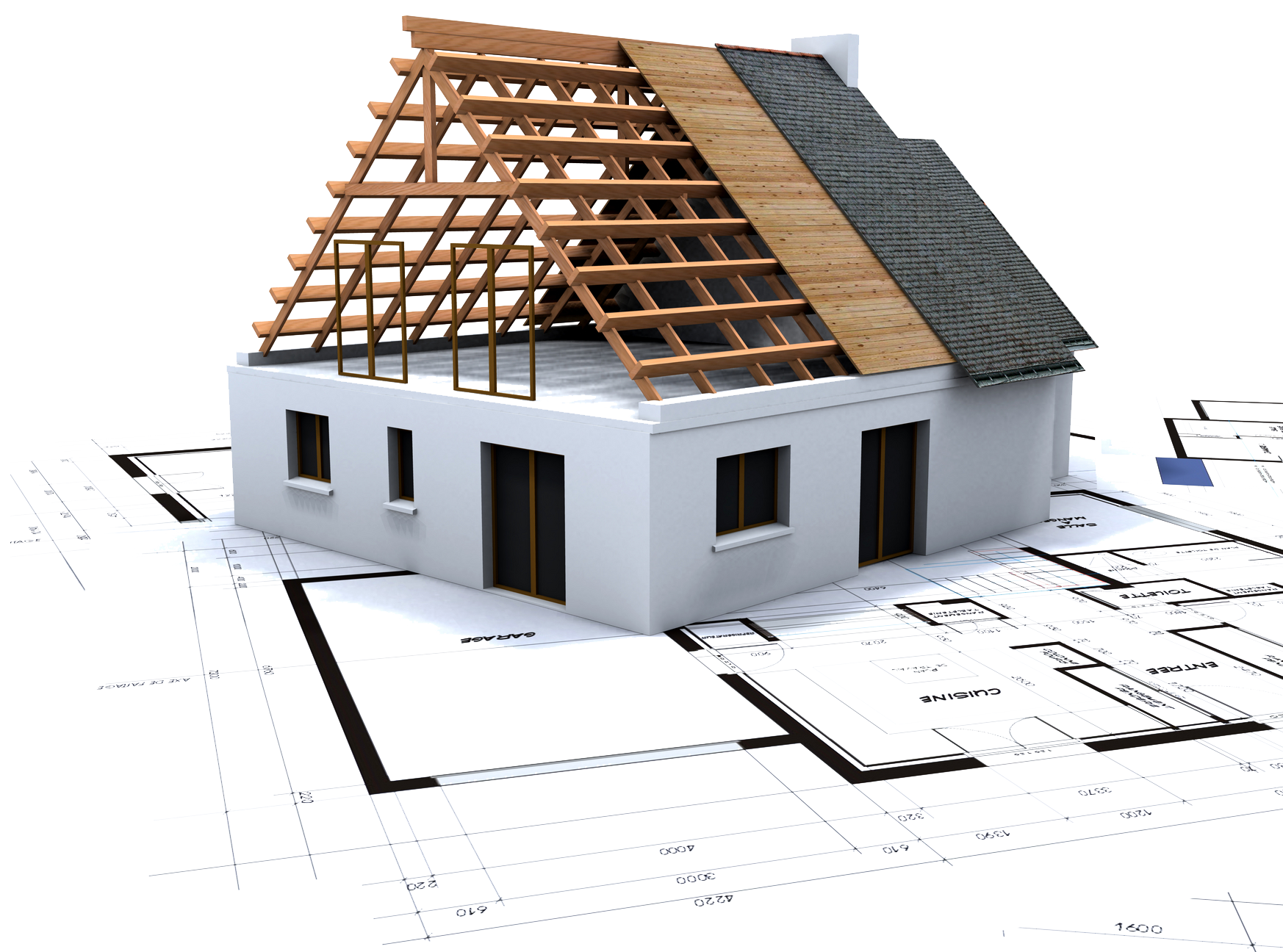 Builds the House!
What 
	are we 
		going to do?
Unless the Lord
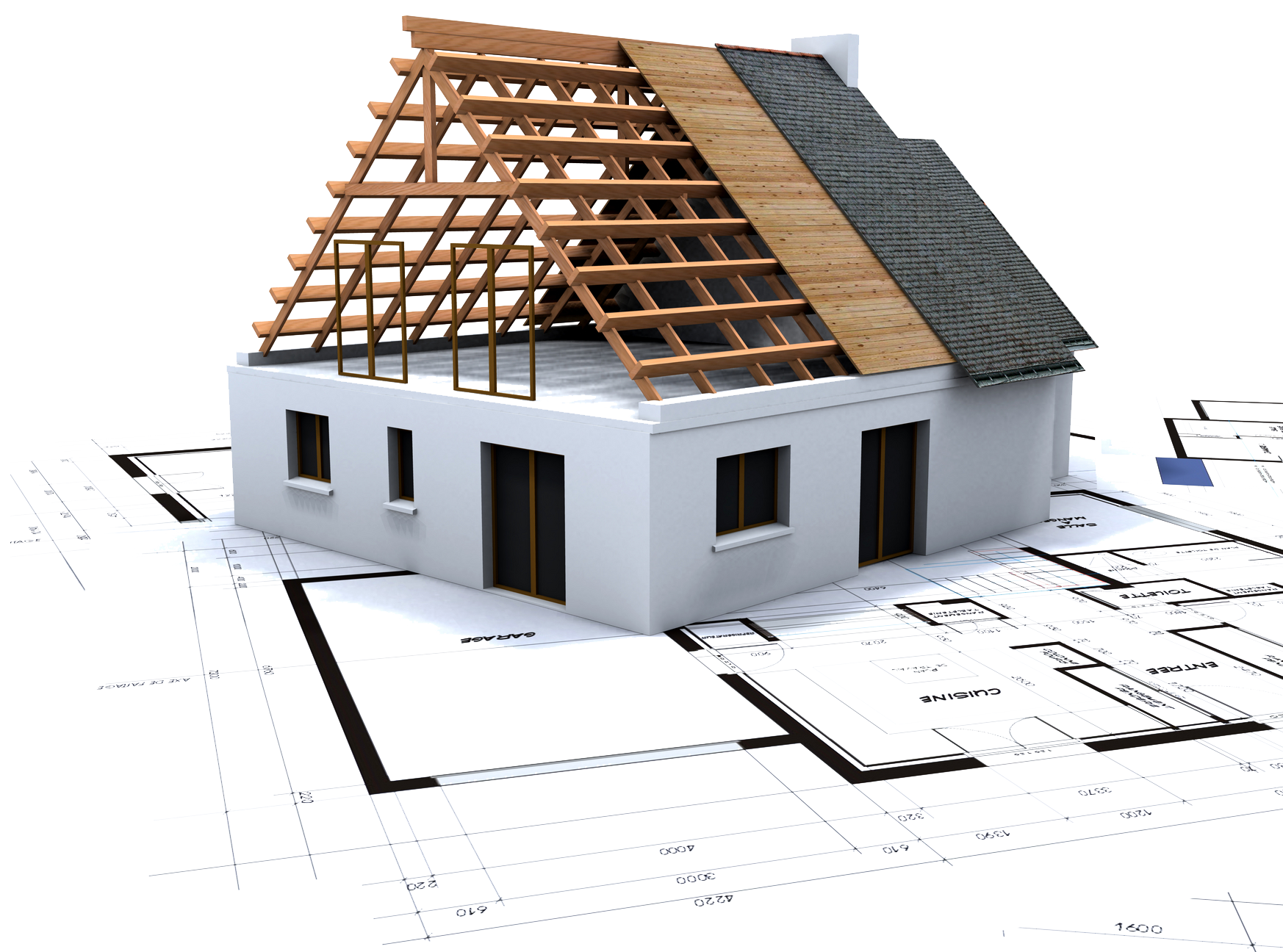 Builds the House!
Let the Lord Build Your House!
Blueprint
Foundation
Walls
Roof
Seal
Neighborhood
Occupants
Bible (Prov. 22:6; Col. 3:17; 2 Pet. 1:3)
Christ (1 Cor. 3:11; Eph. 5:21-33; 6:4)
Prayer (Matt. 6:13; Psa. 32:6-7)
Heaven-eyes (Col. 3:1-2; Psa. 127:4)
Love (Col. 3:14; 1 Pet. 4:8)
Church (Acts 2:47; 1 Cor. 12:18)
YOU! (Rom. 12:18; Eph. 4:16)
Unless the Lord
Saves the Lost!
Let the Lord Save You Today!
Believe Jesus is God’s Son – Mark 16:16
Repent of your sins – Luke 13:3
Confess your faith in Jesus – Matthew 10:32-33
Be immersed into Christ – Galatians 3:27



Live a faithful life of service – 1 Corinthians 15:58
God will:
Forgive you of every sin – Acts 22:16
Add you to His church – Acts 2:47
Write your name in the Book of Life – Hebrews 12:23
God will:
Grant you eternal life in heaven – 1 John 2:25